British Taxes
The French and Indian War
Explanation
Britain needed money to finance war with France.
Reaction/ Result
Britain imposed taxes on the colonists to  pay for the war.
Proclamation of 1763
Explanation
Britain wanted to avoid conflict with Native Americans, so Colonists were forbidden to cross Appalachian Mountains.
British Army stationed in the colonies
Reaction/ Result
Colonists were angered because of British presence and being told what to do.
Sugar Act
Explanation
Tax on sugar        and molasses
Added writs of assistance  (general search warrants)
Reaction/ Result
Did not affect many, but the idea of taxes a growing issue
Stamp Act
Explanation
Tax on legal documents, newspapers, wills, and basically every piece of paper used
Reaction/ Result
Stamp Act Congress formed to organize boycott.
Eventually repealed
Townshend Acts
Reaction/ Result
Colonists boycott through the non-importation agreement.
Eventually repealed
Explanation
Tax on various household items such as paper, glass, lead, silk, and tea
Quartering Act
Explanation
Colonists had to provide food, housing, blankets, candles, etc. for the British soldiers
Reaction/ Result
This was hated, but little could be done
British East India Company
Tea Act
Explanation
Tea merchants in the                                       colonies were cut out                                   of the tea trade                                  because the British                             East India Company                                  lowered their tea prices.
The company monopolized,  or                           controlled, tea sales in the colonies.
Reaction/ Result
Boston Tea Party
Boston Tea Party
Explanation
On December 16, 1773, the Sons of Liberty dumped 90,000 pounds of tea into Boston Harbor.
Reaction/ Result
Intolerable Acts
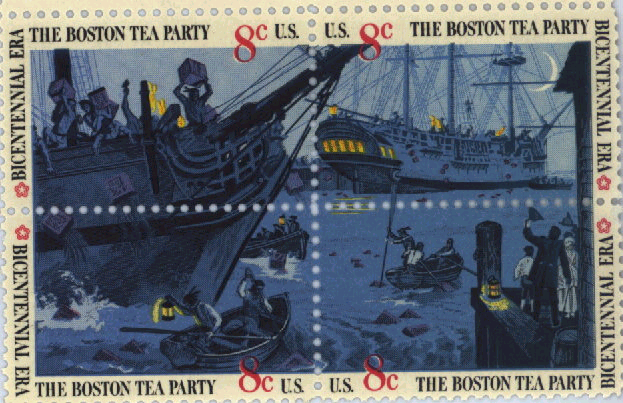 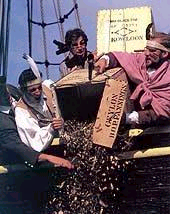 Intolerable Acts
Explanation
Passed to punish Boston for the Tea Party 
Colonists could not hold town meetings
Port of Boston closed
Customs officials tried (court) in Britain
Reaction/ Result
First Continental Congress meets
Individual colonies began to unify
do not call with a complaint
“No taxation without representation!”
Explanation
Colonists had no                             representatives to                             speak for them in                            Parliament.
Reaction/ Result
Colonists resented not                       having a say in their own                           affairs.
Became a rallying cry
Other Acts and Events
The Boston Massacre
Explanation
A rioting mob confronted British soldiers at the Boston Customs House


Tensions rose         and shots were      fired into the      crowd, killing          five colonists
Reaction/ Result
Sam Adams       used the   opportunity          to whip up           anti-British    feeling by calling  the event a massacre
Two soldiers were found guilty of manslaughter, six were found not guilty
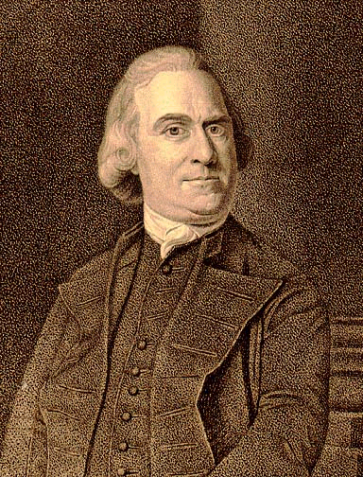 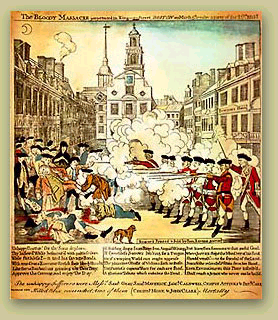 Chronology of Events
French and Indian War- 1754-1763
Proclamation of 1763- 1763
Sugar Act- 1764
Stamp Act- 1765
Writs of Assistance- 1767
Chronology of Events
Townshend Acts- 1767
Quartering Act- 1770
Boston Massacre- 1770
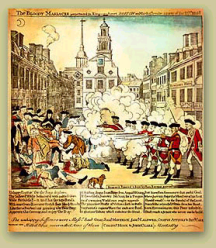 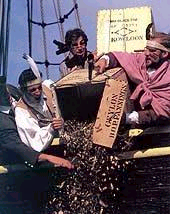 Tea Act/ Boston Tea Party- 1773
Intolerable Acts- 1774